National Clinical Audit and Patients Outcome Programme (NCAPOP)
Richard Arnold
Clinical Programme Lead, NHS England
Clinical Programmes Team
NICE Quality Standards and Clinical Guidelines

Clinical Audit (including the National Clinical Audit and Patient Outcomes Programme, NCAPOP)

Quality Accounts (Stakeholder)
The Quality Framework
Safeguard quality
Leadership for quality
Measure quality
Bring clarity to quality
Publish quality
Reward & recognise quality
Innovate for quality
Boards
Responsible officers
Professional bodies’ leadership Clinical Senates
National Quality Board
Health & Wellbeing Boards
NHS Leadership Academy
CQC registration, monitoring and enforcement
Quality Surveillance Groups
Professional regulation
Monitor licensing
NICE Quality Standards
NICE Clinical Guidelines
Indicators in NHS Outcomes Framework and CCG OIS
Clinical Audit
Indicators for Quality Improvement
Quality Accounts
NHS Choices and other sources of info for patients
Consultant Outcomes  Data
Care.data
NHS England Patient safety website
Tariff
CQUIN
QOF  
Standard contract
Quality premium
Clinical Excellence Awards
Academic Health Science Centres
Academic Health Science Networks
NICE technology appraisals and compliance regime
NHS Improving Quality
Strategic Clinical Networks
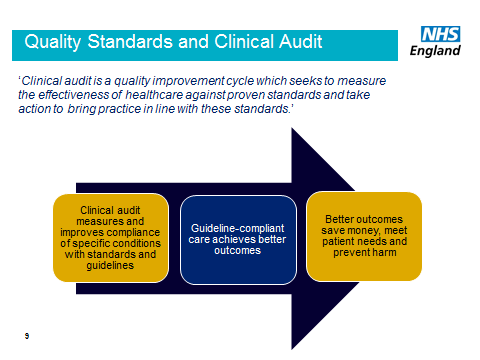 Policy Context
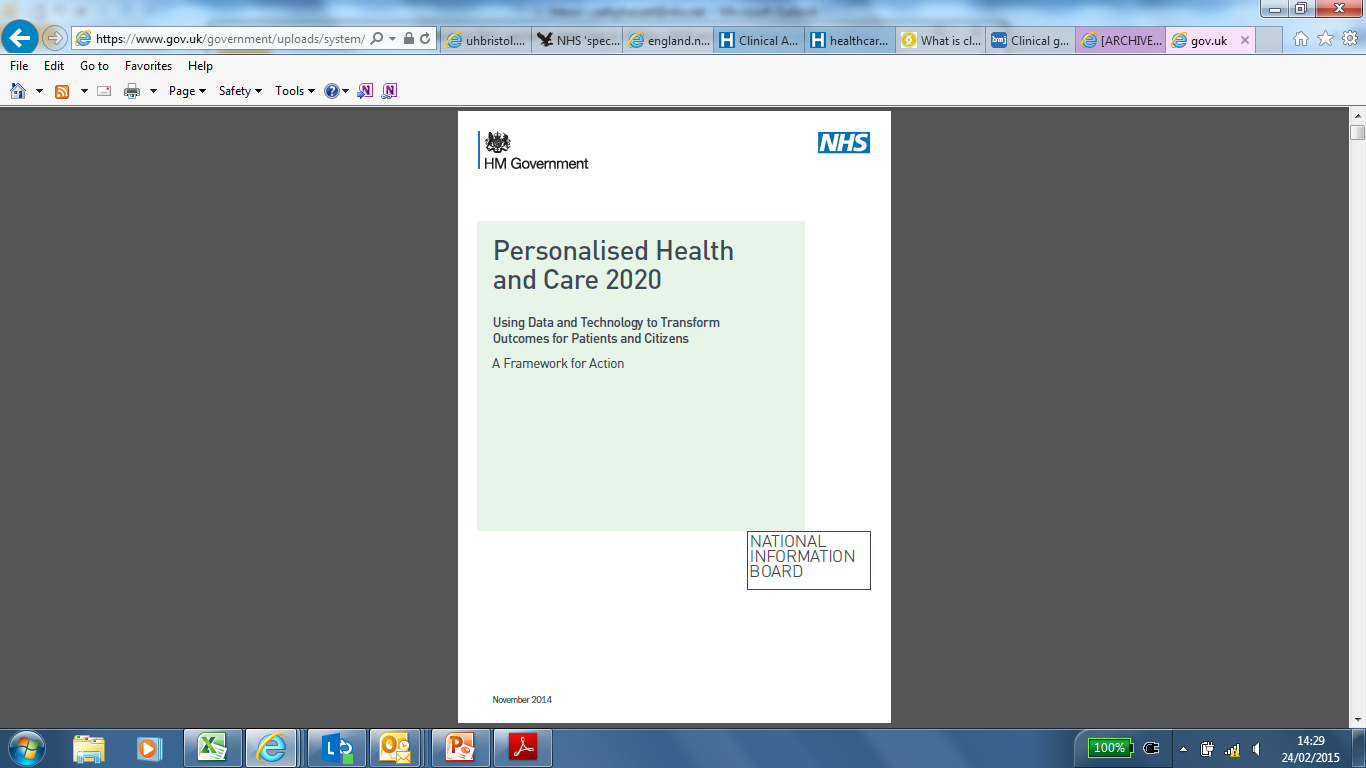 ‘To reduce variations in patient care, we will publish meaningful and comparable measurements for all major pathways of care for every provider by 2020’
	NHS Five Year Forward View, 2014
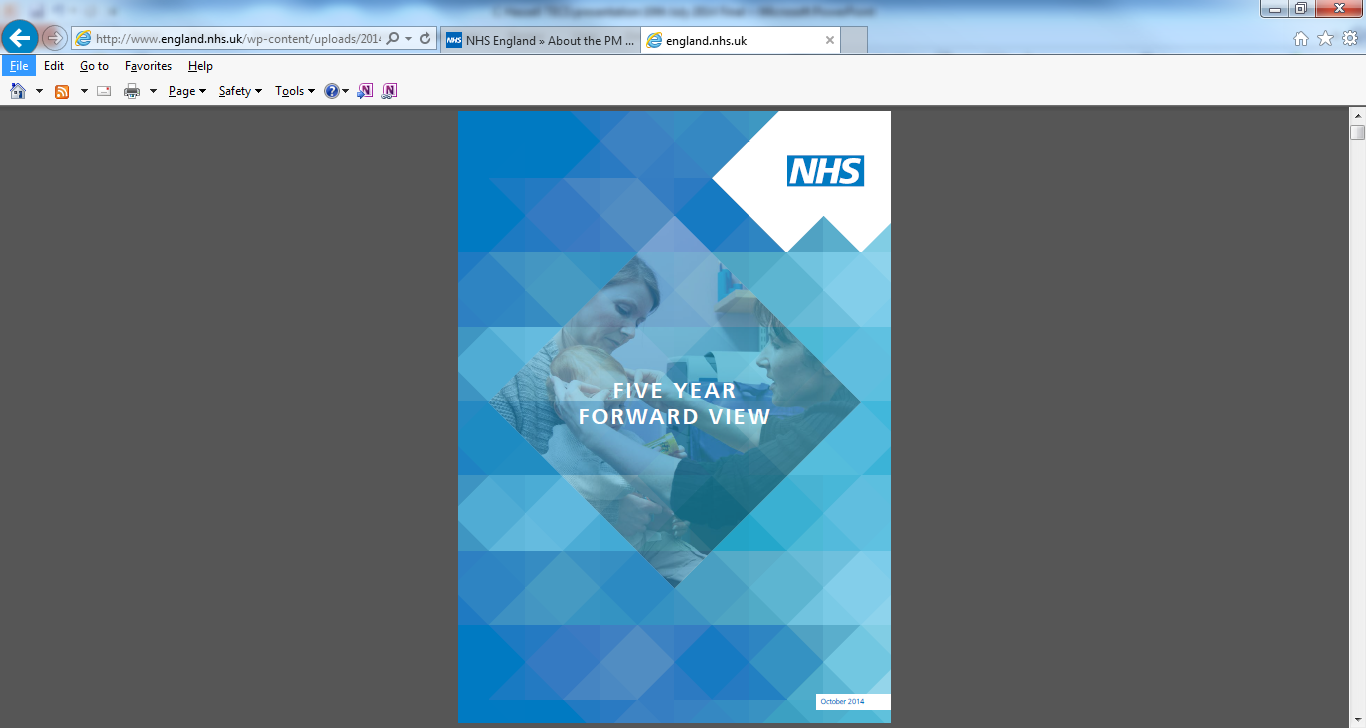 The National Information Board’s Framework for Action (2014) prioritises improvement of the quality and coverage of clinical audit across care services
National clinical audit
Understand Quality of Care
Why impact is important and for who?
NHS England has a real desire to place clinical audit at the heart of quality improvement
Has high level support from the top of NHS England
Biggest single financial investment by NHS England Medical directorate
An ambition to improve the overall impact (outcomes)  audits can have

Who: Local, National and from a patient perspective
Support on going improvement in the quality and impact of NCA’s
Audit design and execution – clarity of questions, clearly identified evidenced standards, frame the opportunity, buy in from stakeholders
Engagement and understanding – communication, clear communication of results and outputs to all stakeholders, clear exec summaries, user driven design, infographics, contextualise findings, 
Patient engagement and understanding - appropriate communication, reporting on needs and interest of groups, developing key messages
Local adoption and implementation – ‘Sell the benefits’, what's important to stakeholders – clinicians, boards and the public is highlighted throughout, ensure relevance, communications plans including press release etc.
Evaluation of impact – communicate objectives, make commissioners more aware, are the right results being published?
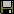 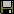